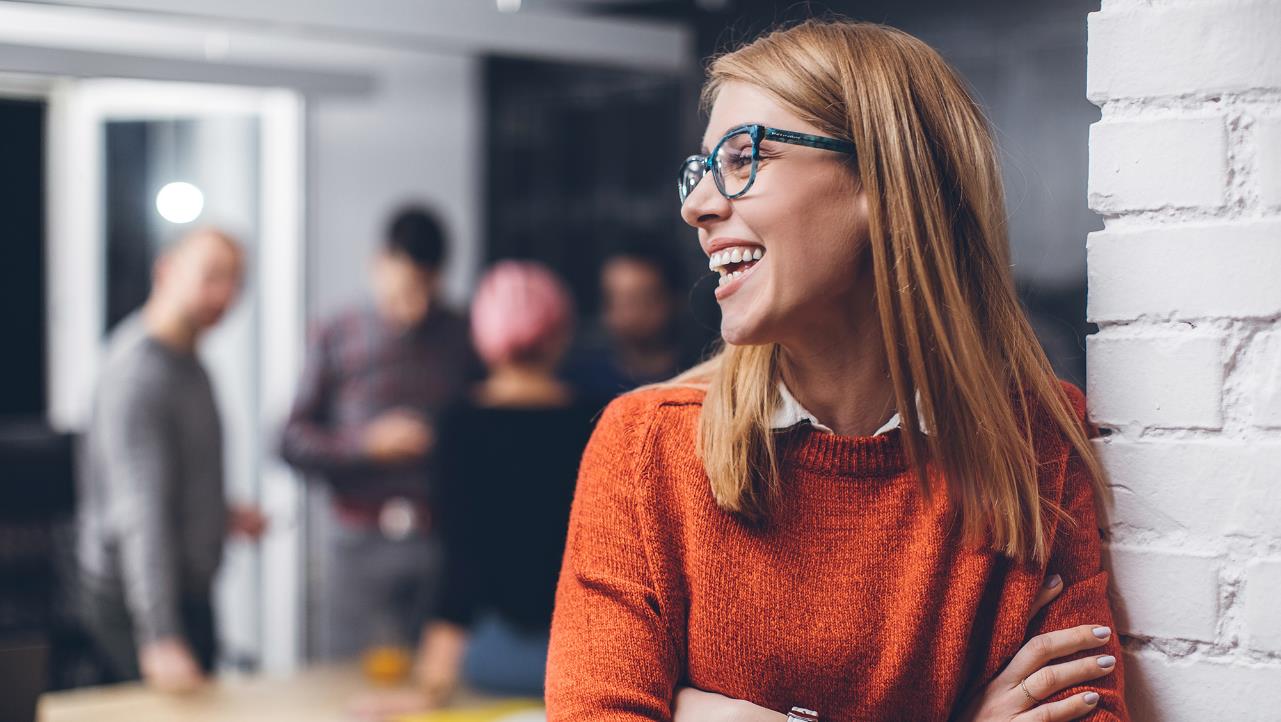 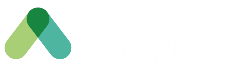 Tours of the new workspace – COMING SOON
Date: FEBRUARY 2023
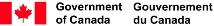 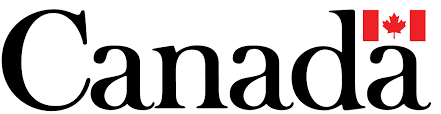